Чарльз Шилер. Завод Форда на реке Руж.                                                1927 г.
Ансель Адамс.  Восход луны 1941 г.
Роберт Капа. Мальчик - чистильщик сапог. 1947 г.
Ричард Аведон Рене (из коллекции Диора)                                                       1956 г.
Ричард Аведон. Туфля (дизайн от Перуджи) 1958 г.
Ричард Аведон. Певица Мариан Андерсен. 1955 г.
Выразительные средства художественной фотографии
Композиция
Цвет
Линия
Цветовая композиция
Формат
Распределение света
Момент съемки
Ракурс съемки
Париж
Восход двойного солнца
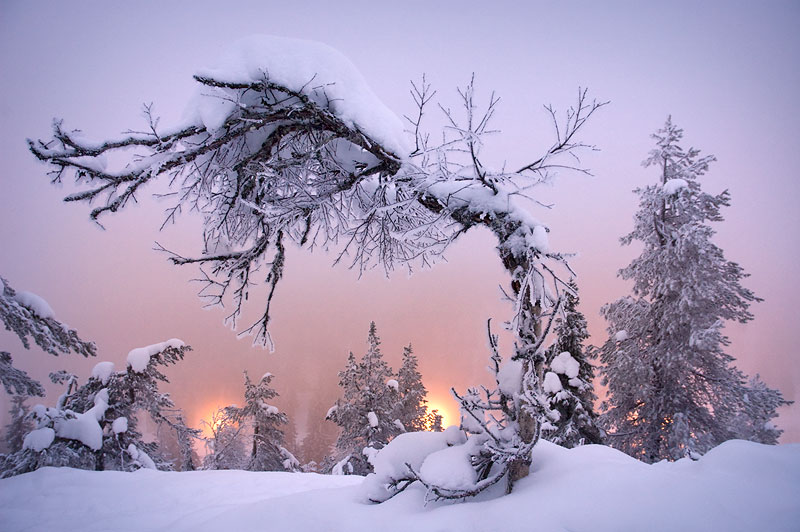 Июль
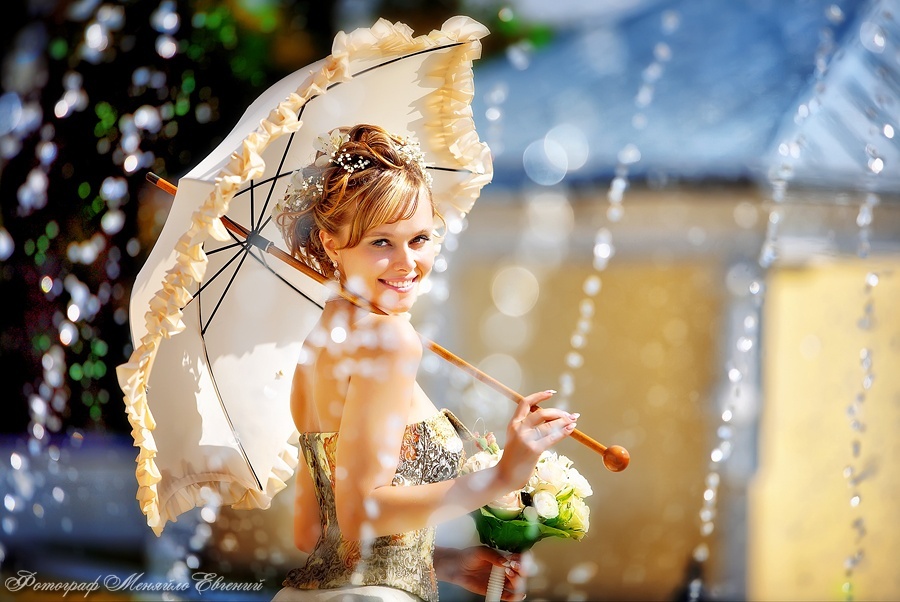 Стопкадр
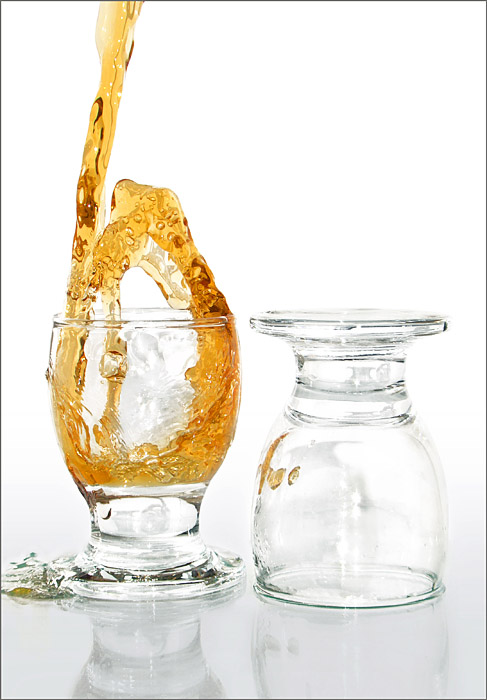 Часовня
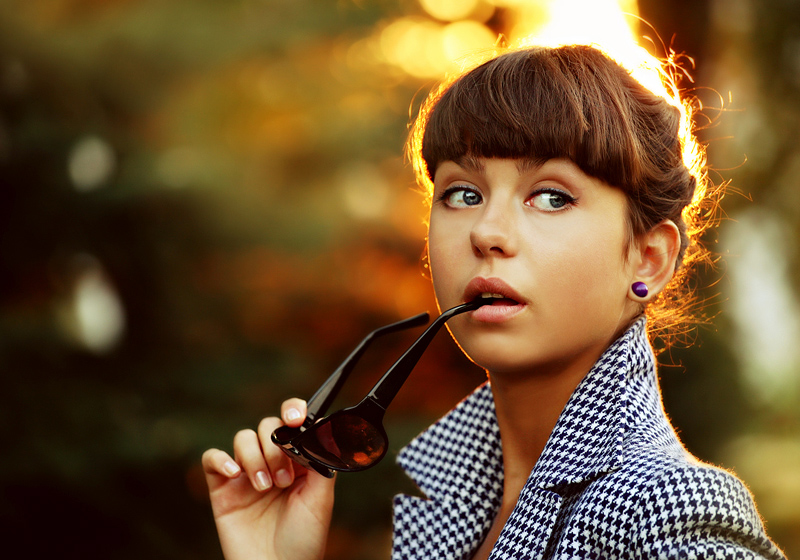 Пейзаж
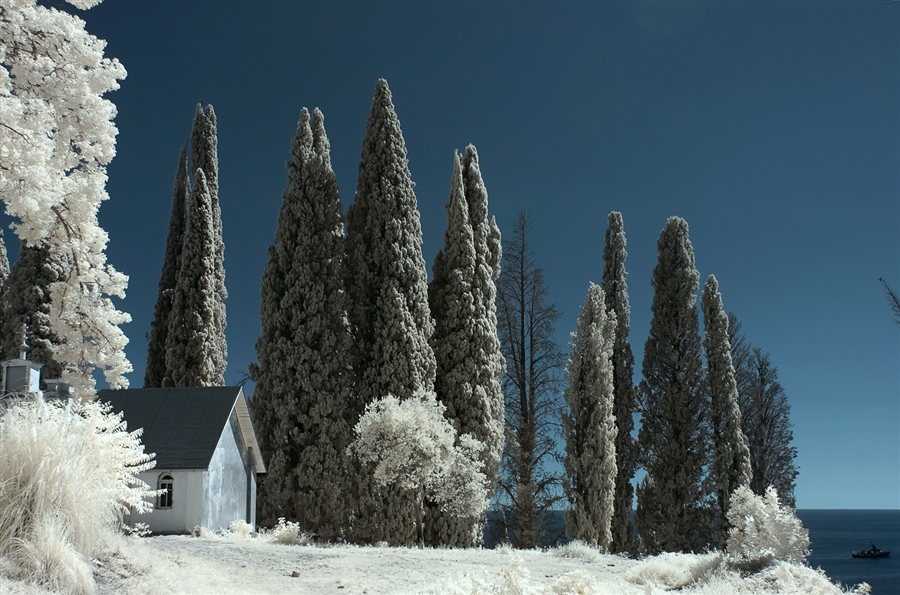 Ричард Аведон.  Бьорк.
СПАСИБО за внимание!!!